Neue Mitbürger in DeutschlandIhre Herkunft – ihr Weg zu uns – ihre Ziele
Was erwartet Sie?
Mein Weg nach Kurdistan im Norden des Iraks        - Motivation und Arbeitsbereich –
Der IS Terror und sein Einfluss auf meine Aufgaben
Die Situation der IDP‘s und Flüchtlinge in den Camps
Bericht von dem Lehrer Saad Shingaly 
Bericht von seinem Freund und Ratgeber Stefan Nicke
Übersetzer Xiyasedin Sterk, Lehrer in Deutschland
Aussprache
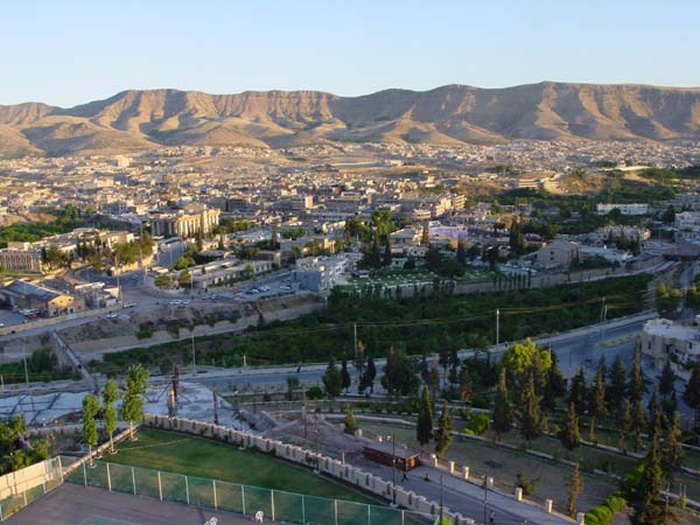 Blick auf die Stadt Dohuk
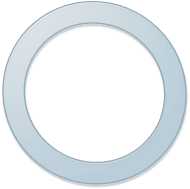 Hochschulkooperation Universität Dohuk mit Universität Oldenburg
Beginn der Zusammenarbeit im Sommer 2013

Erste Kooperationsvereinbarung Frühjahr 2014

Eroberungsfeldzug von ISIS Beginn Juni 2014

Erste Besuche in Flüchtlingscamps im November 2014
Gebäude der staatlichen Universität Dohuk
Begegnungen in Kurdistan 2013
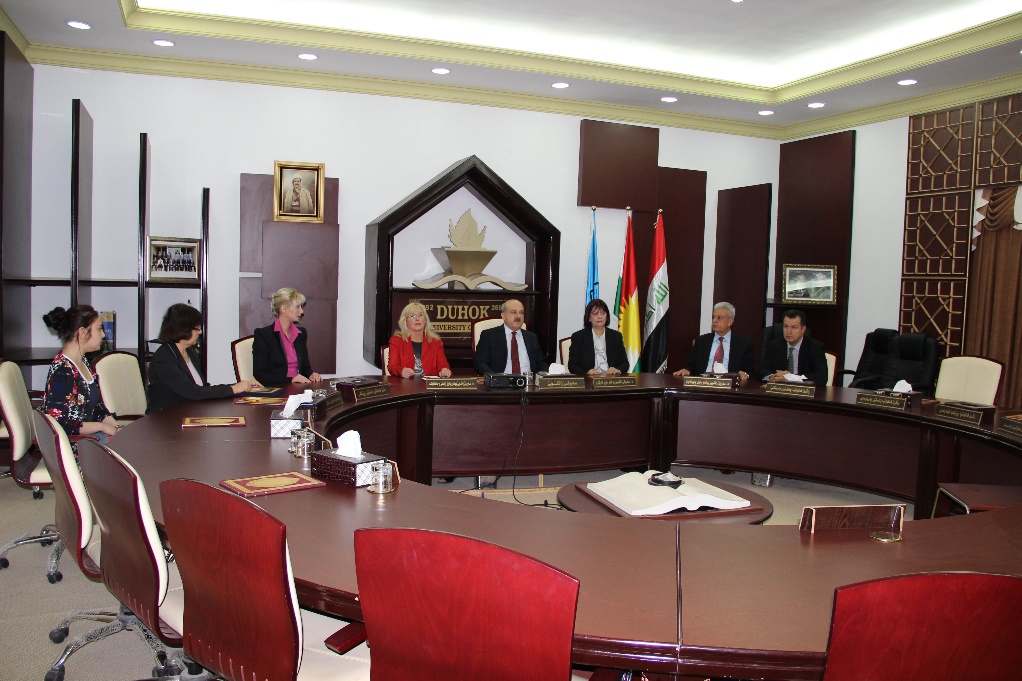 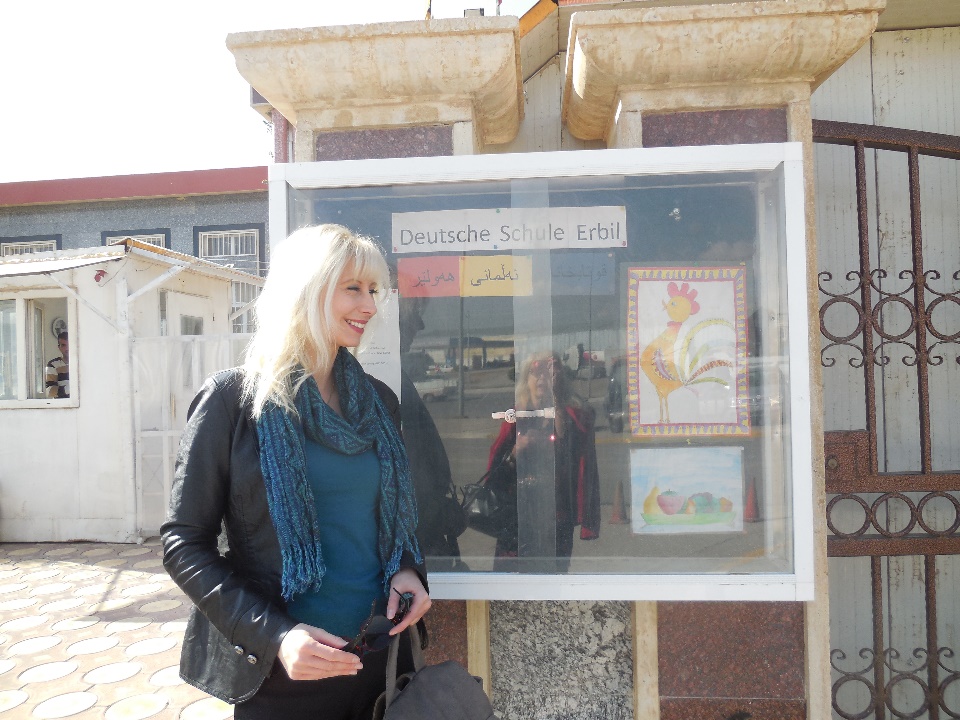 Die Studierenden und Lehrenden des neuen Studienganges „Disability Studies and Rehabilitation“ an der UoD 2014
Flüchtlingscamps im Nordirak (Kurdistan)
Es gibt inzwischen 22 Camps allein in der Provinz Dohuk, 4 für Refugees, 18 für IDP‘s (Internally Displaced Persons)
In diesen Camps fristen ca. eine Millionen Menschen ihr Dasein
Es leben in den Camps sowohl IDP‘s als auch Flüchtlinge aus Syrien
Die Provinz Dohuk hat ca. 1,3 Mio. Einwohner
Die unabhängige kurdische Regionalregierung sowie die Verwaltung der Provinzen im Nordirak sind völlig überfordert mit der Versorgung der Flüchtlinge und den Binnenvertriebenen
Prof. Dr. Monika Ortmann
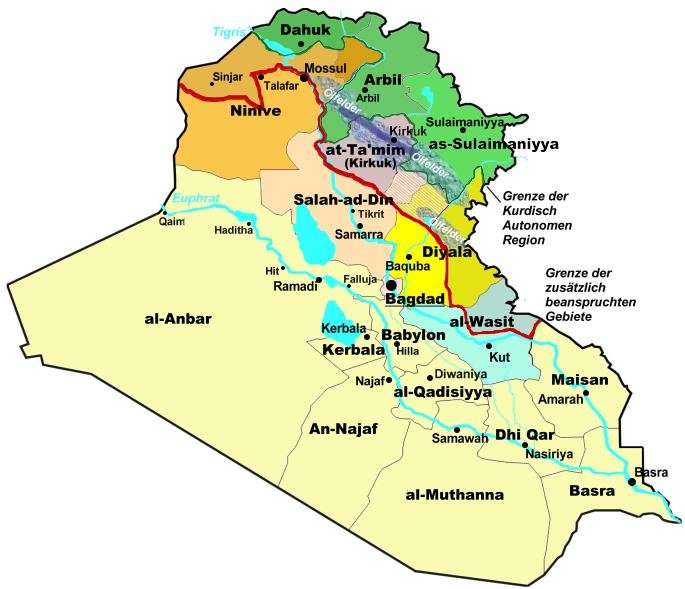 Irak
Besuch im Kranke – Flüchtlingslager Nov.2014
Kranke-Camp – Provisorium Nov.2014
Die Lager bei Regen Nov. 2014
Sharia Camp November 2014
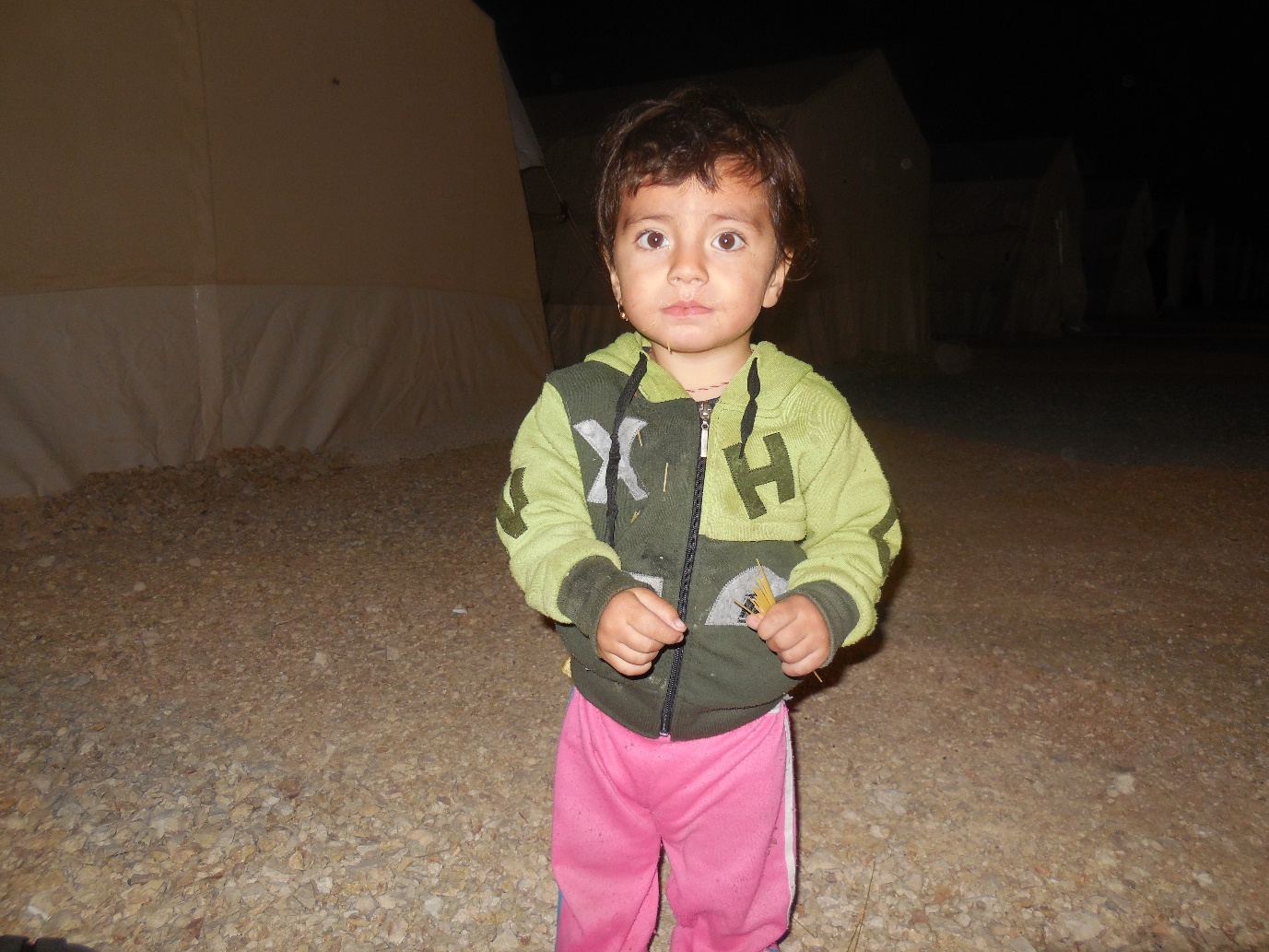 Sharia Camp November 2014
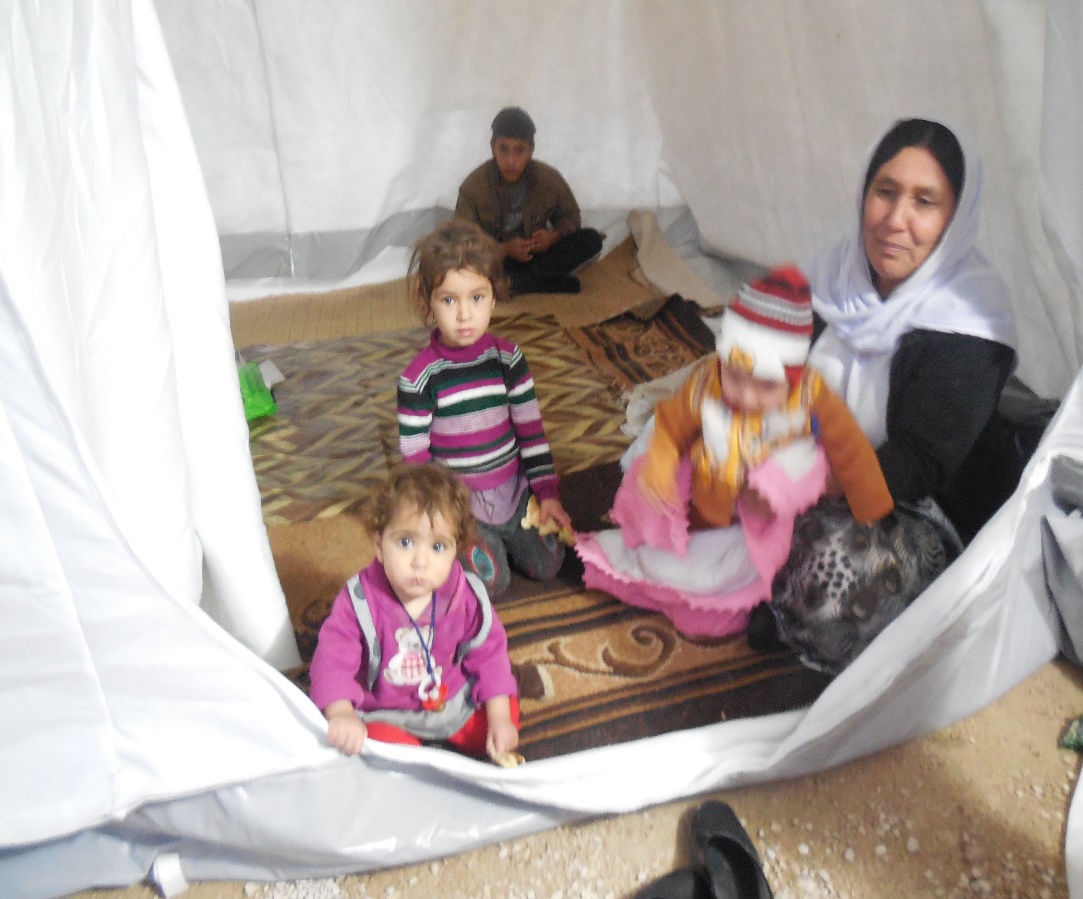 Das Leben als IDP oder Flüchtling im Camp
Internally Displaced Persons (IDP‘s) leben beengt in Zelten oder Containern 
Die sanitären und hygienischen Bedingungen sind mangelhaft
Die Versorgung mit Lebensmitteln, Hygieneartikeln,  Medizin und Bildung ist unzureichend (UN hat Zuwendungen halbiert von 28 $ auf 14 $ mon.)
Die Menschen sind zum Nichtstun verurteilt
Es besteht keine Hoffnung auf positive Veränderung/ Perspektivlosigkeit
Menschenrechte werden von der internationalen Gemeinschaft ignoriert
Containercamp Rwangwa November 2015
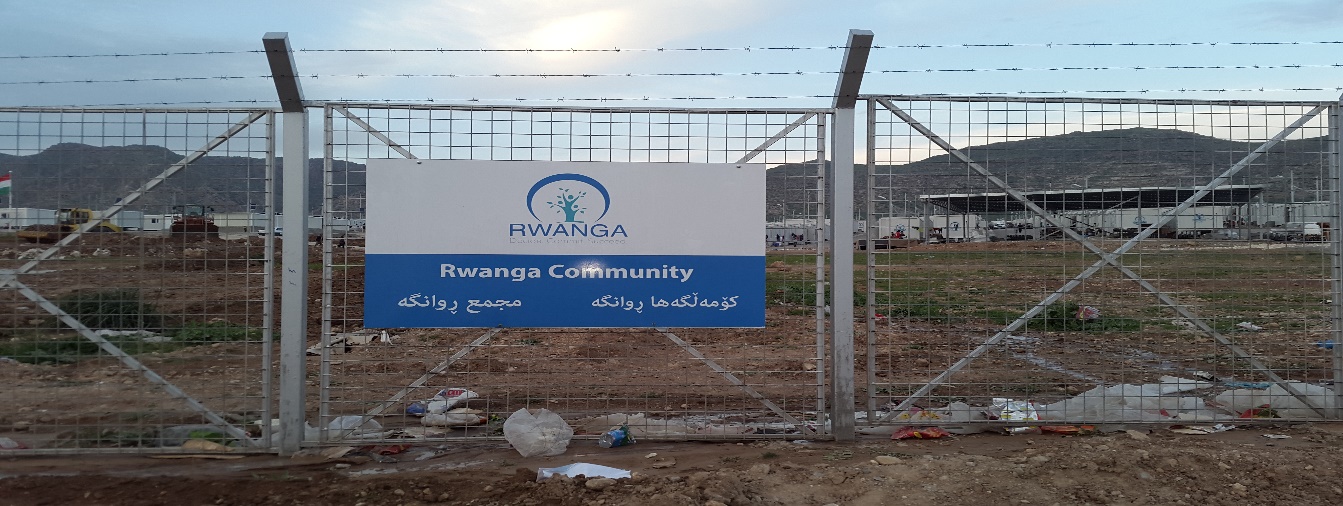 Rwanga Camp Nov. 2015 Saads Familie
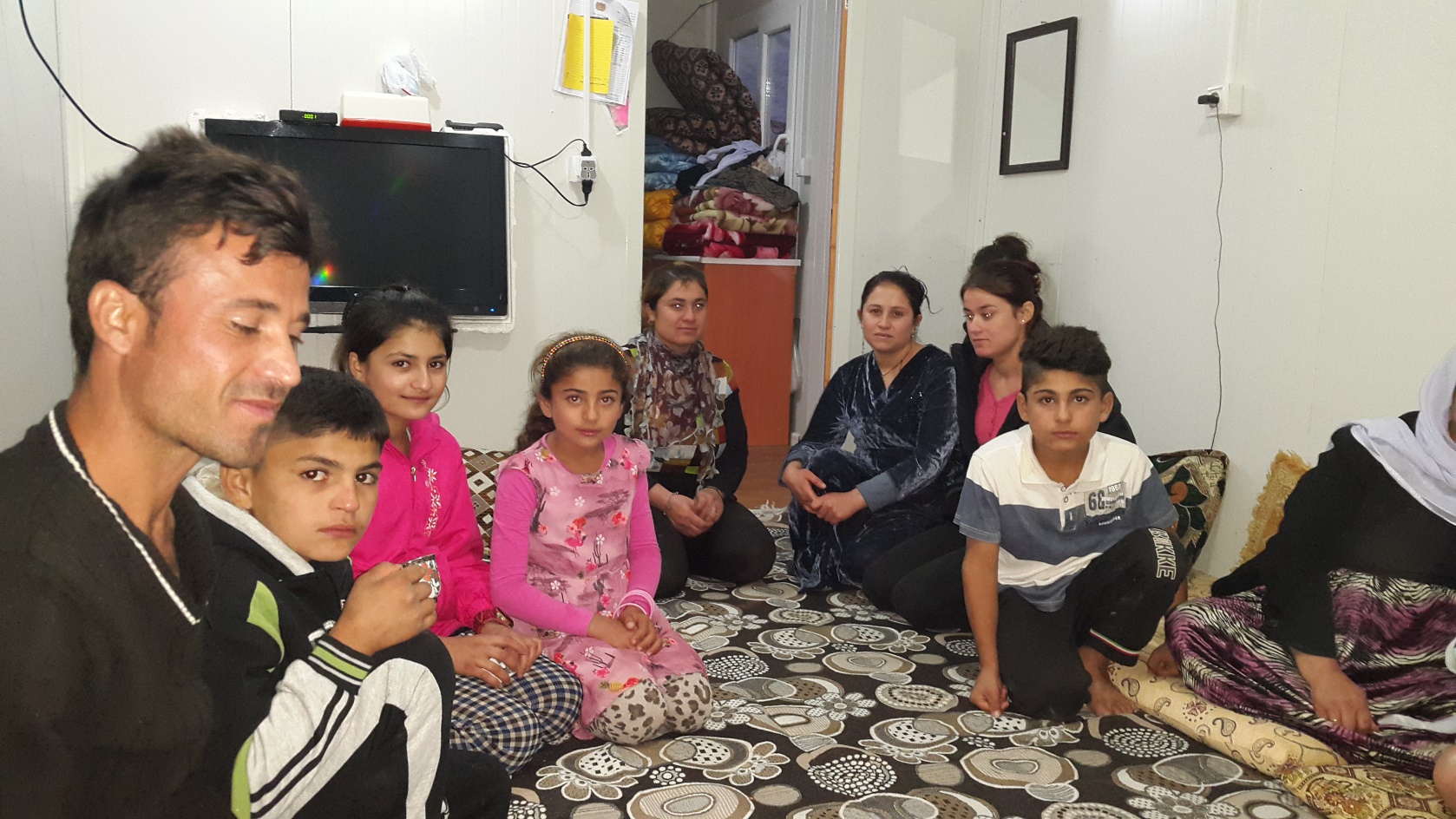 Bericht von dem Lehrer Saad Shingaly
Ergänzung von seinem Freund und Ratgeber Stefan Nicke

Übersetzer Xiyasedin Sterk, Lehrer in Deutschland
Postmigrationsbelastungen
Langdauernde Unsicherheit hinsichtlich der Zukunftsperspektiven (Asyl? Arbeit? Familie?)
Erwerbslosigkeit und Abhängigkeit von staatlicher Unterstützung
Diskriminierung und Ausgrenzung, Einsamkeit
Erleben unzureichender Entscheidungs- und Handlungsmöglichkeiten, Selbständigkeitsverlust
Trennung von der Großfamilie
Verlust der Heimat, Freunde und damit verbundene Gebräuche und Gewohnheiten
Psychische und körperliche Beschwerden
Vier Säulen der psychischen Stabilität
Familie, Beziehung
Berufs-tätigkeit, Arbeit, Verdienst
Wohnung, Haus
GesundheitWohl-befinden
Coping und Bewältigung
Coping (engl. handeln, kämpfen mit):Auseinandersetzung und Bewältigung von belastenden Situationen und Ereignissen
Belastende Situationen: ungewohnte Ereignisse, die die Lebenssituation des Individuums verändern
Coping-Verhalten: alle Reaktionen der Person, neben „offenem“ Verhalten auch Kognitionen und Emotionen
Erika Schuchardt (1987) „Krisenbewältigung“
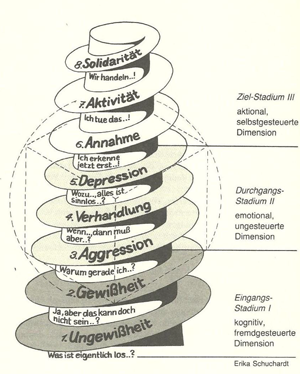 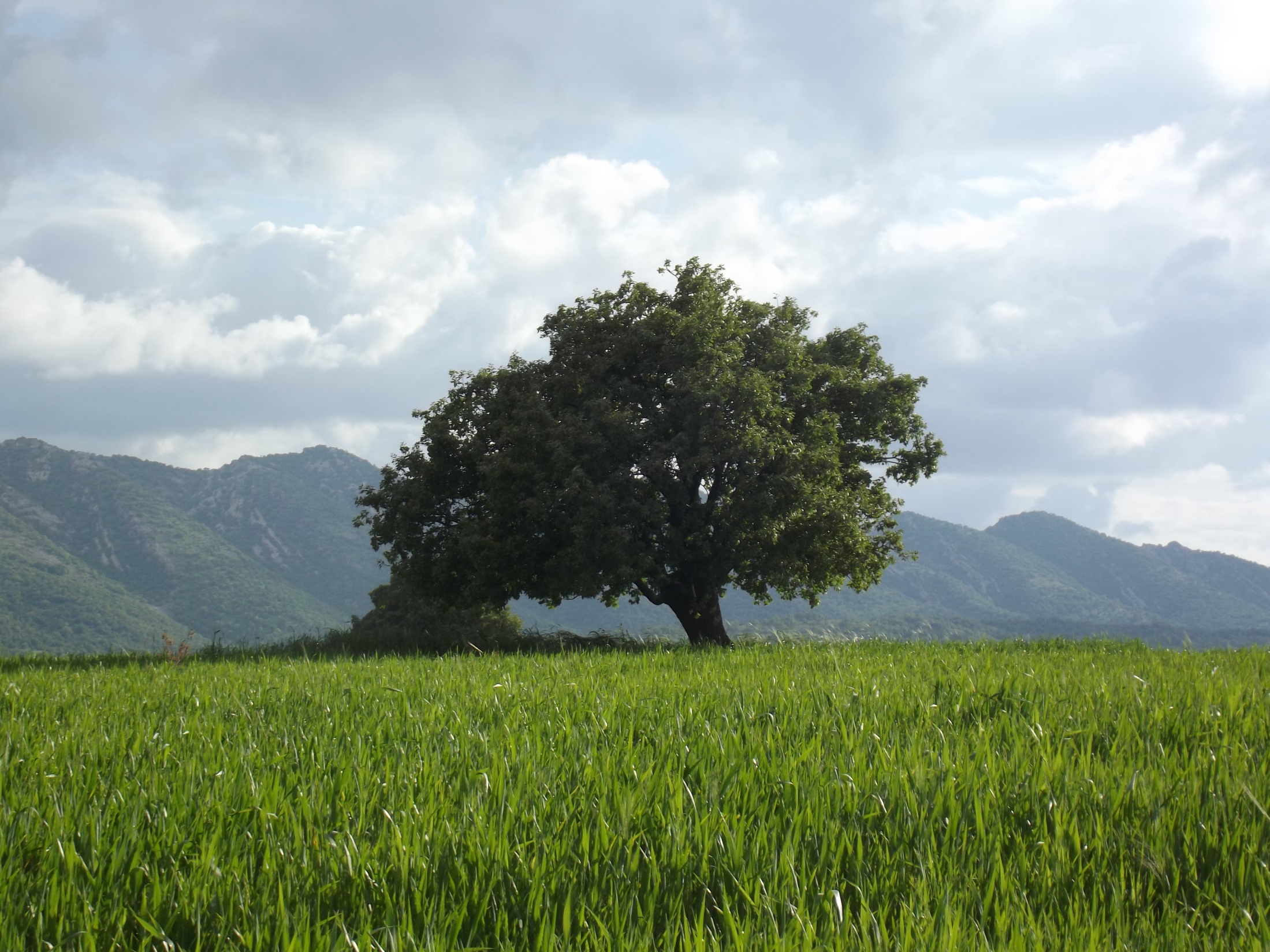 Vielen Dank für Ihre Aufmerksamkeit